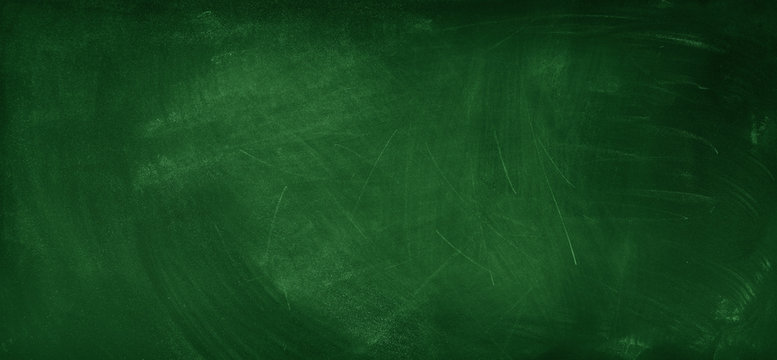 グシャの世界史探究授業　隋、唐⑥
均田制の崩壊と武則天
武則天によって政治はどのように
変化したのか？
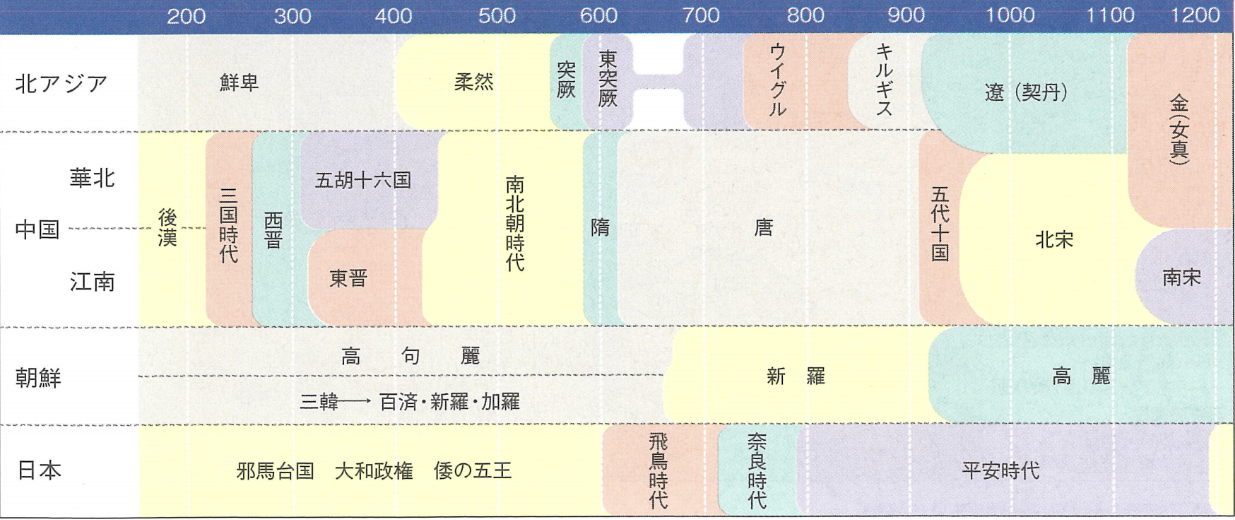 今回
資料：『詳説世界史研究』山川出版社
府兵制
均田制をもとに徴兵
理想の均田制
都市部
均田
均田
土地配分が均一
地方
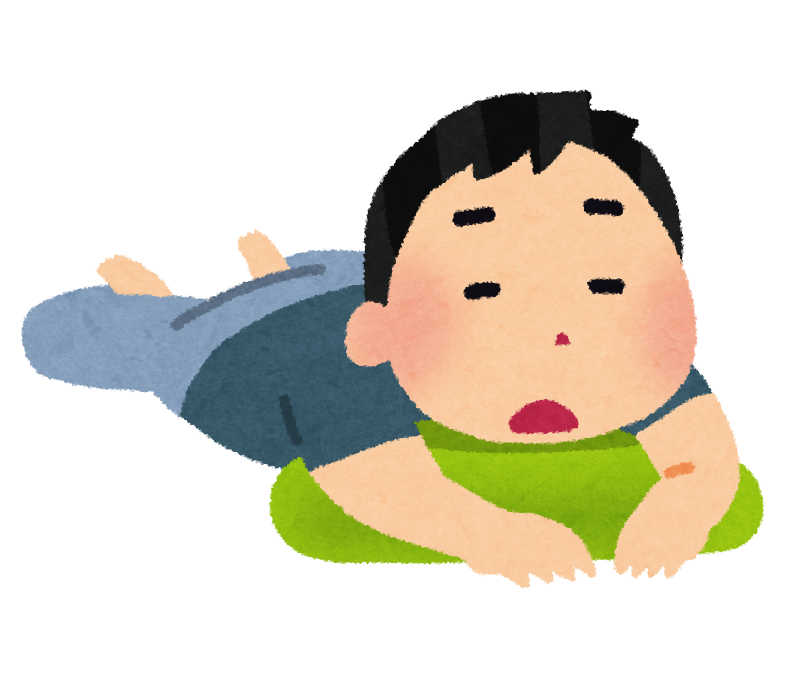 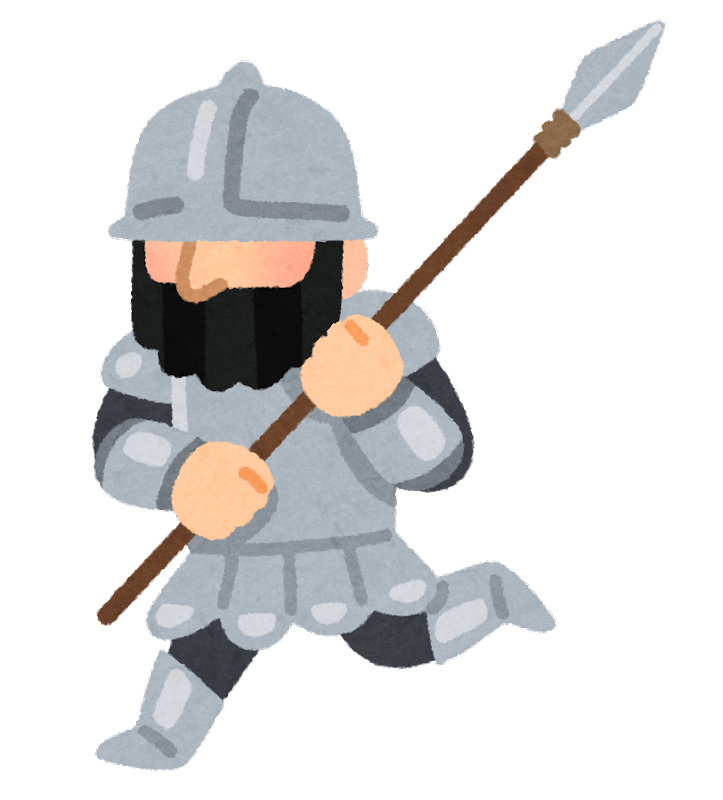 均田
均田
徴兵
されず
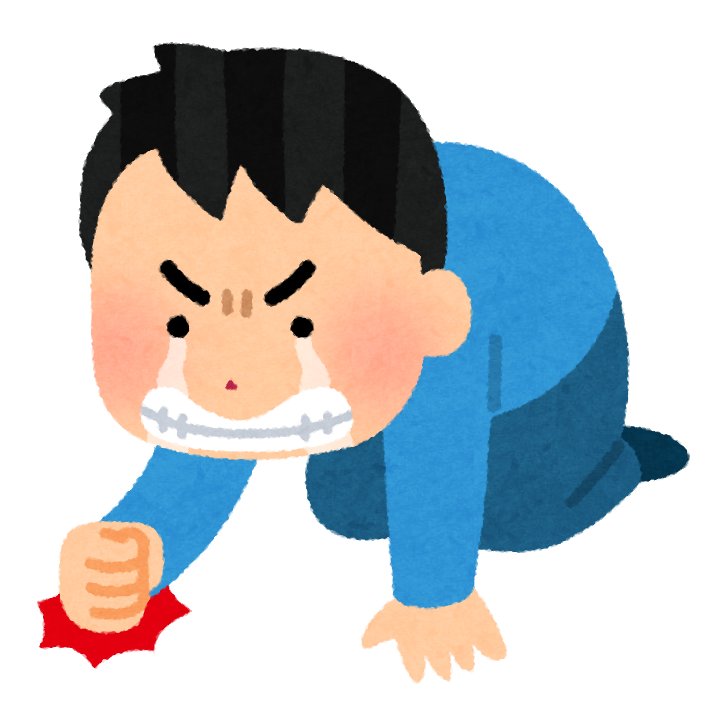 徴兵
理想論
都市部と地方で不平等
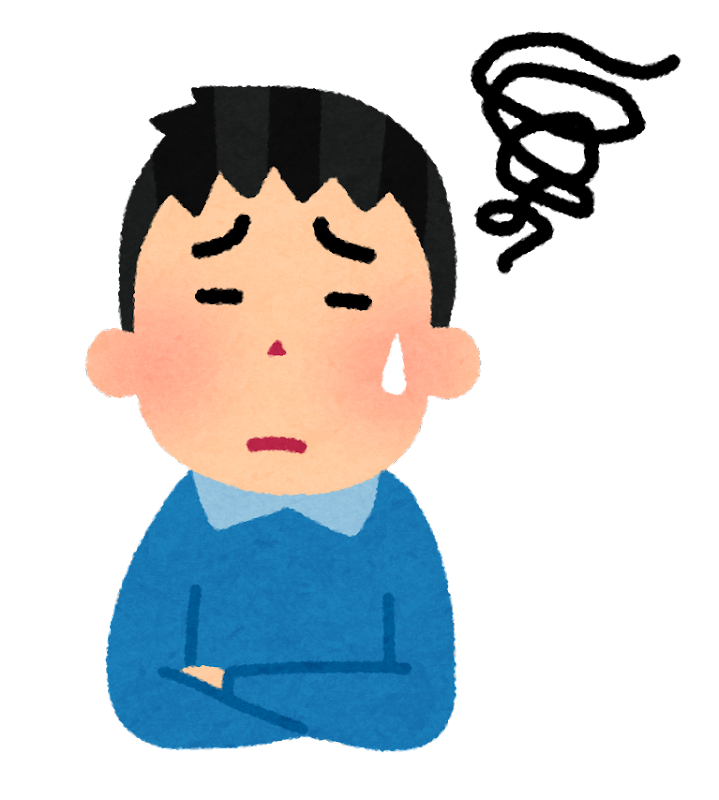 租税の不徹底
全国での実施は不可能
これらの問題によって・・・
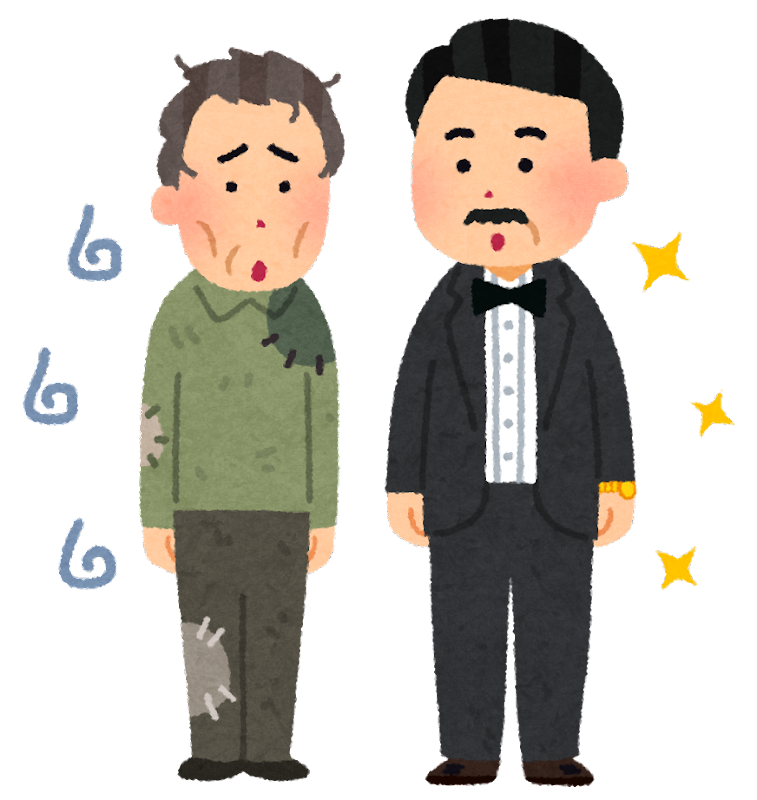 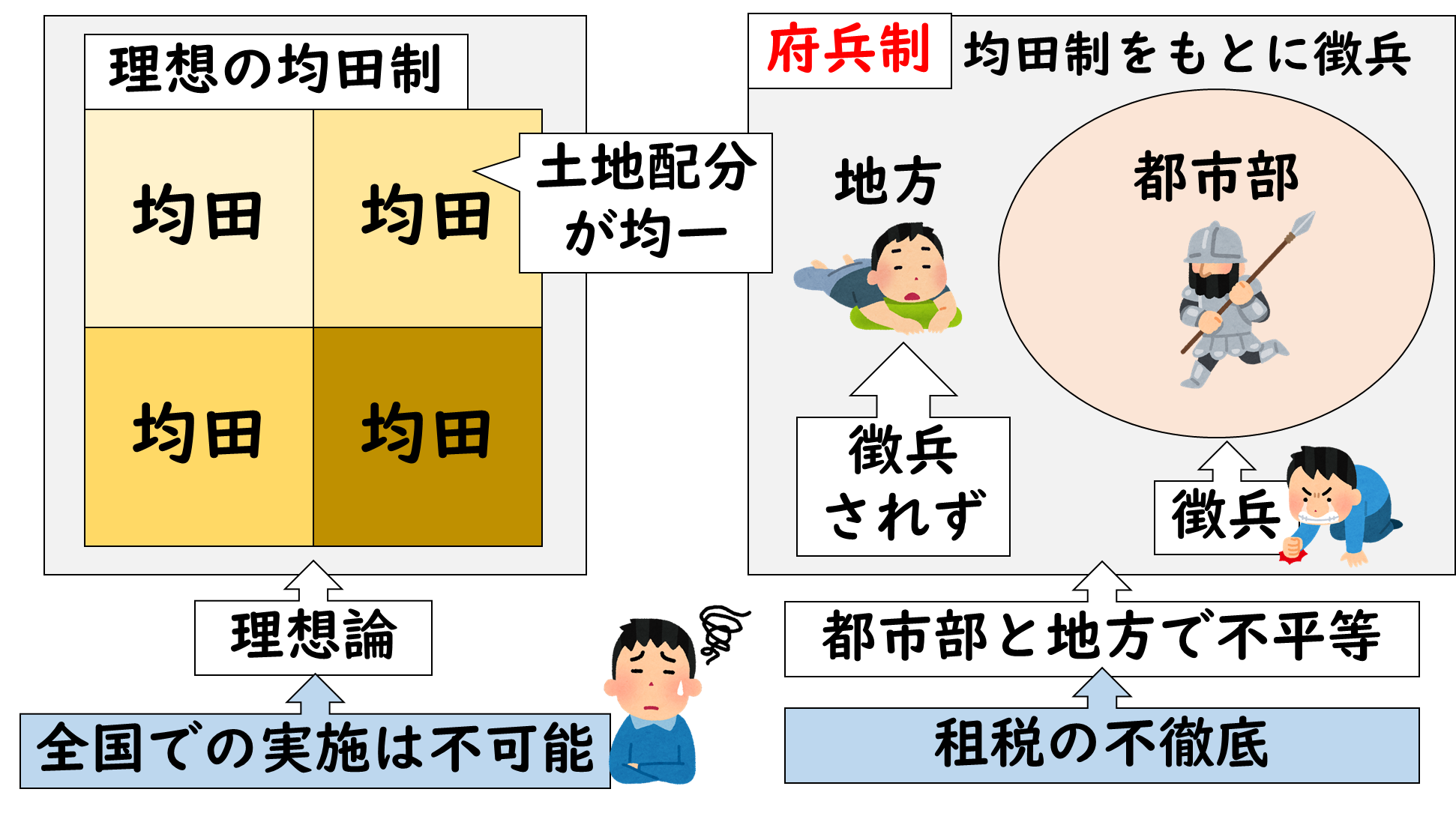 格差の拡大
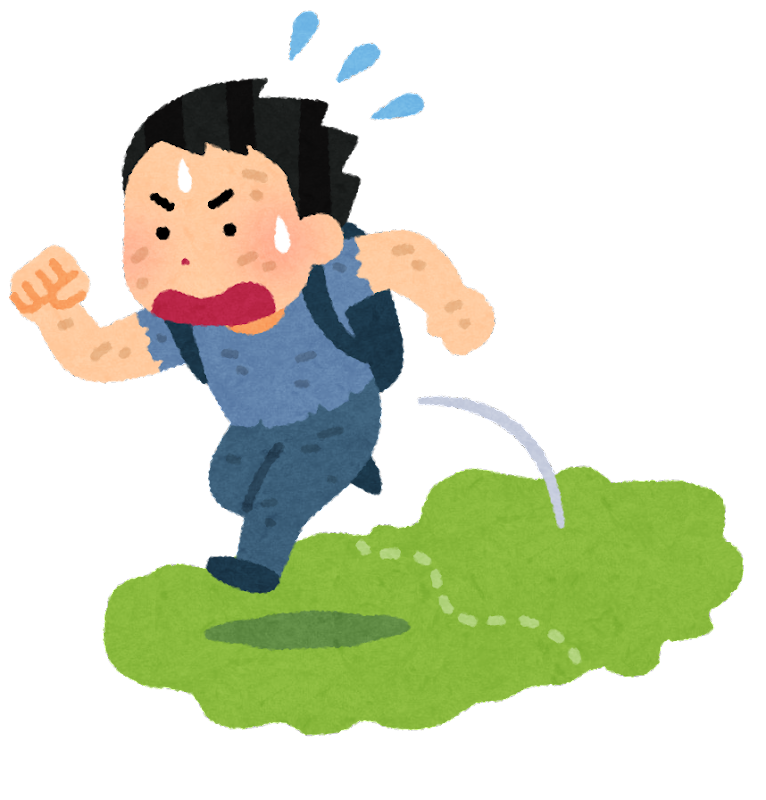 均田から逃亡
均田制の崩壊
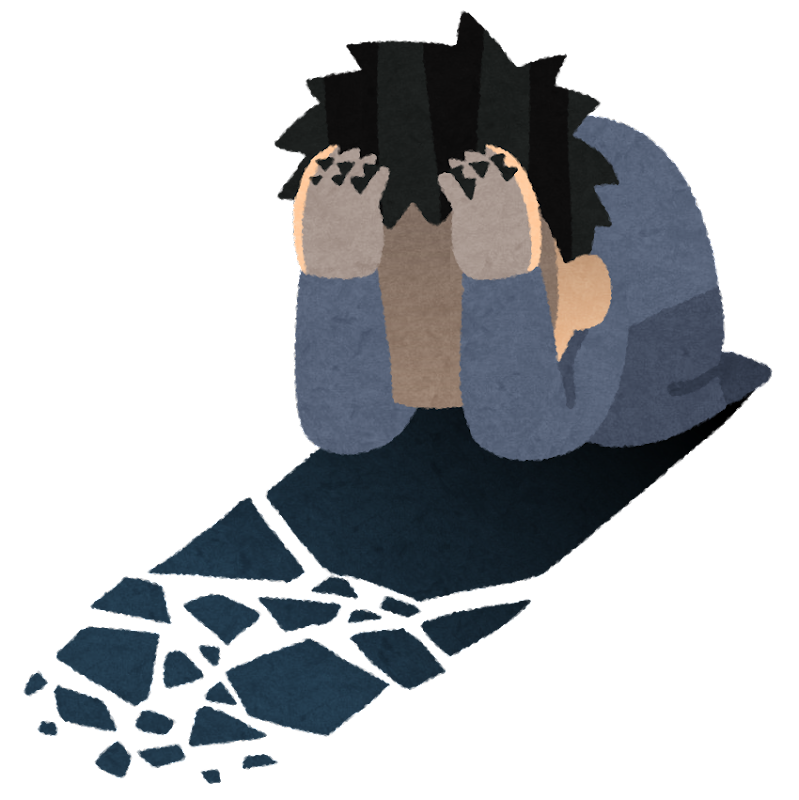 荘園の拡大
貴族の私有地
（私有地を認められている特権）
均田
均田
荘園
均田
荘園
荘園
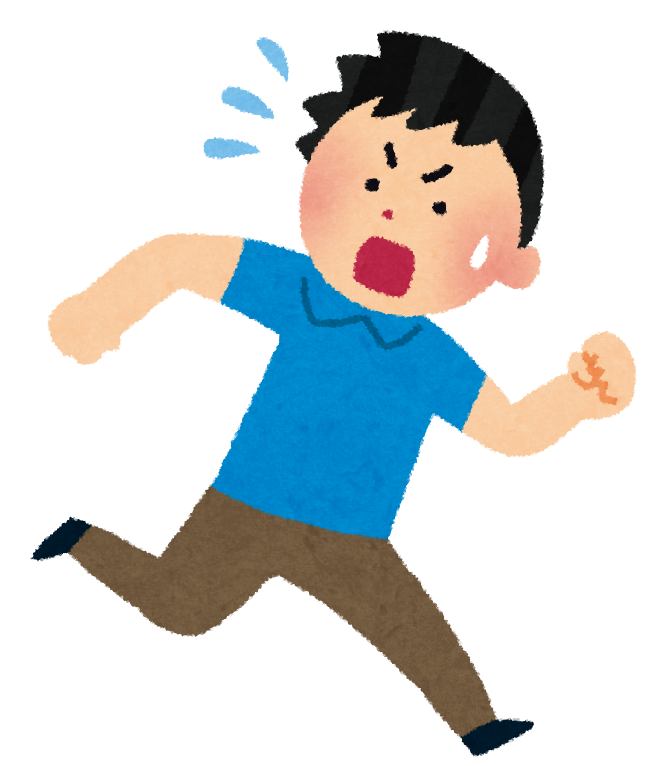 逃亡
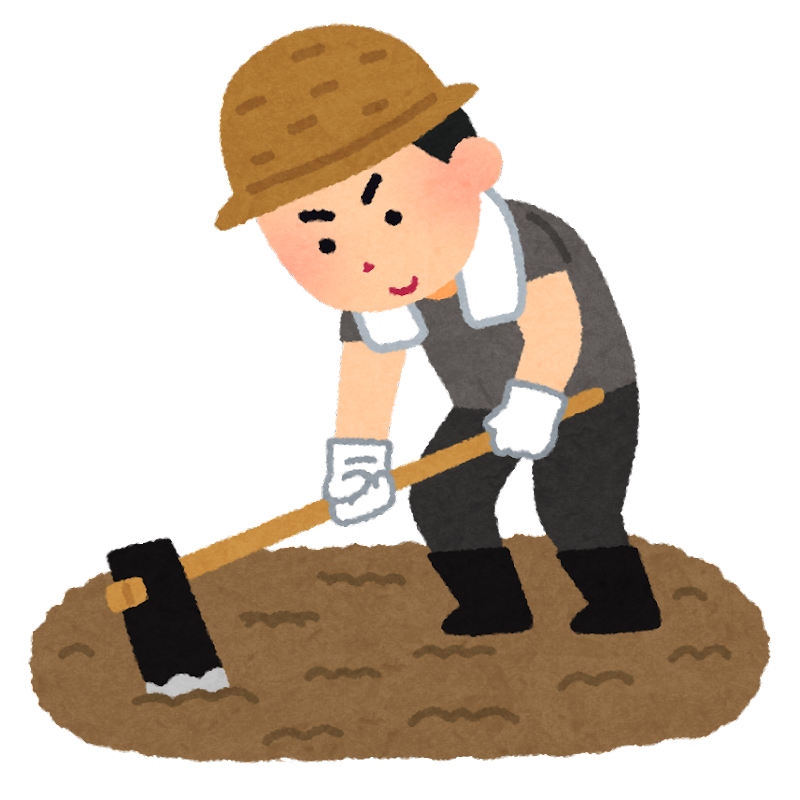 均田
均田
均田
小作制
吸収
もと没落農民
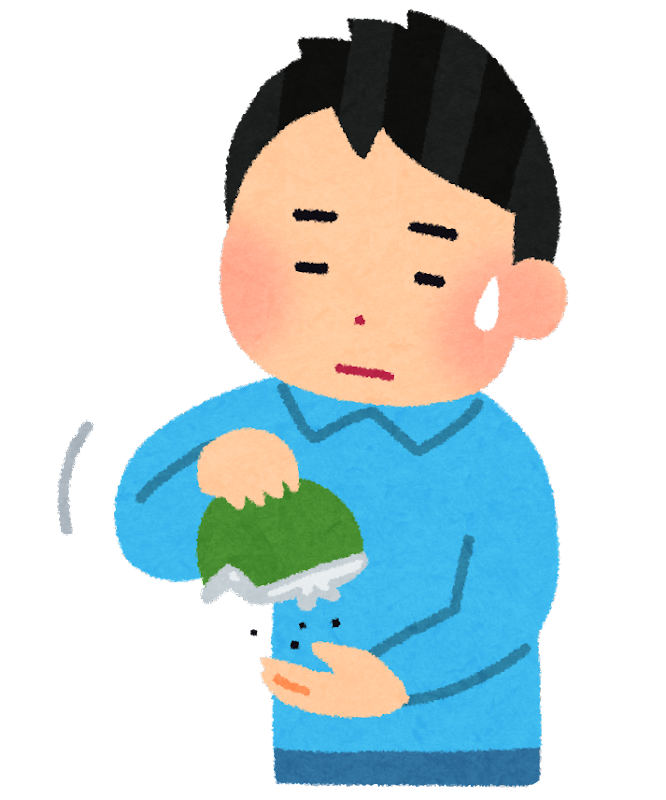 唐の財政悪化
垂簾の政
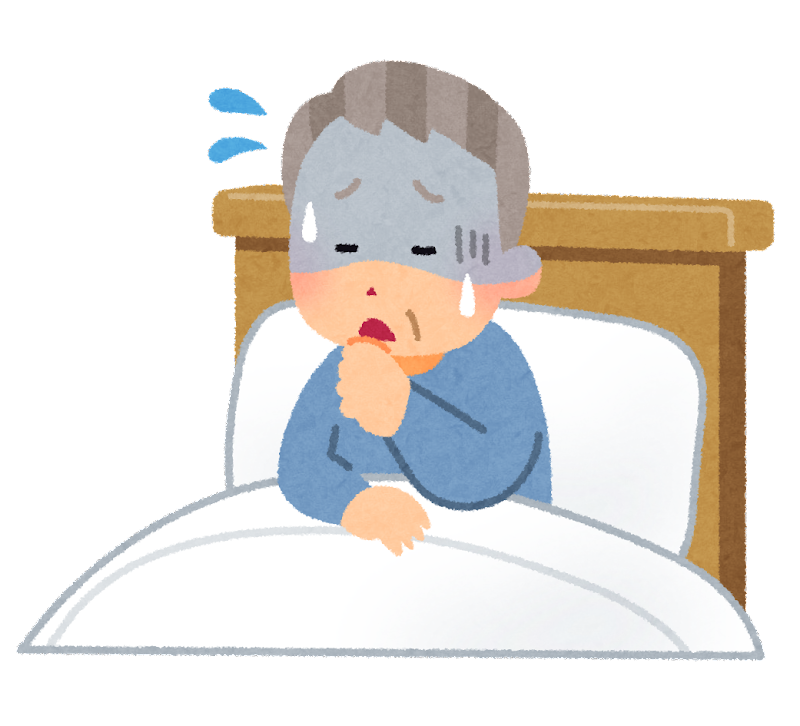 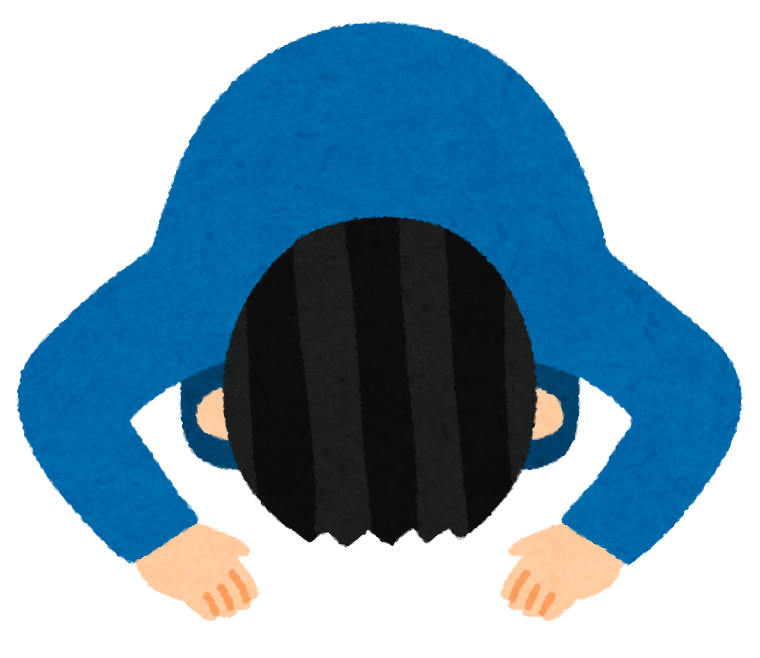 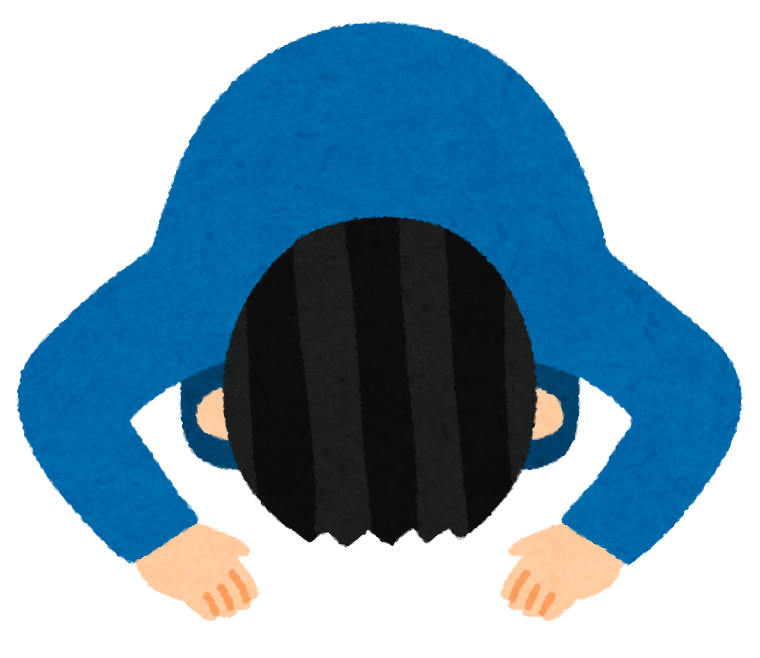 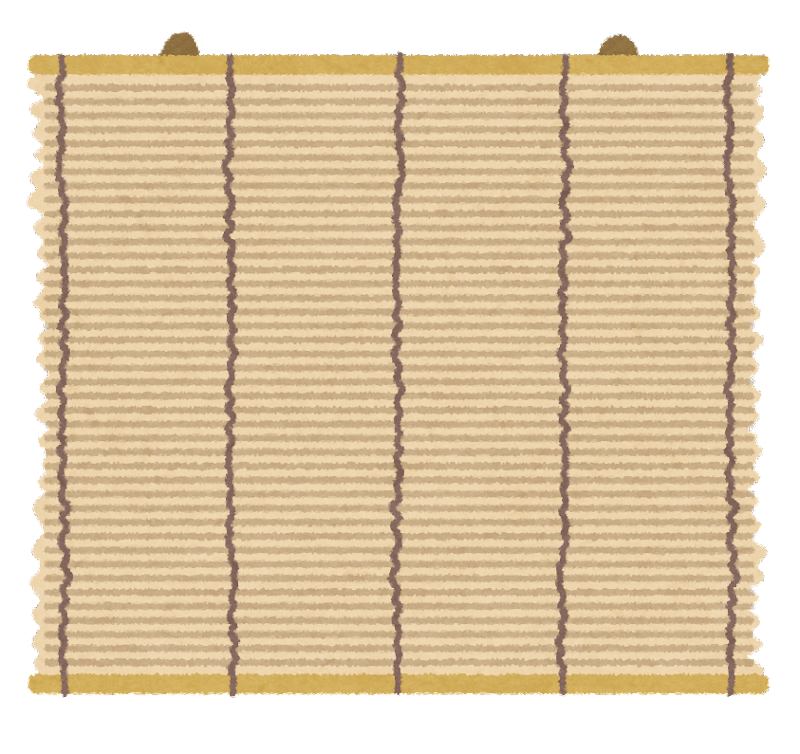 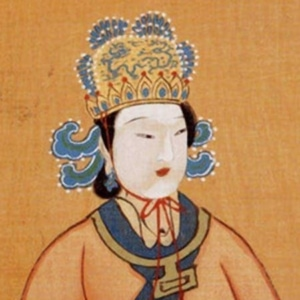 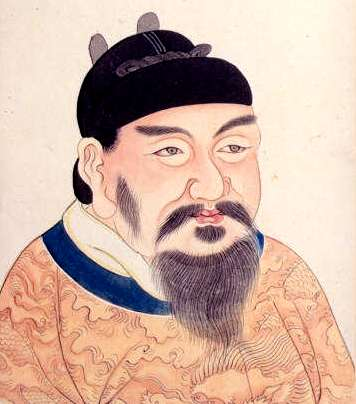 病弱
指示
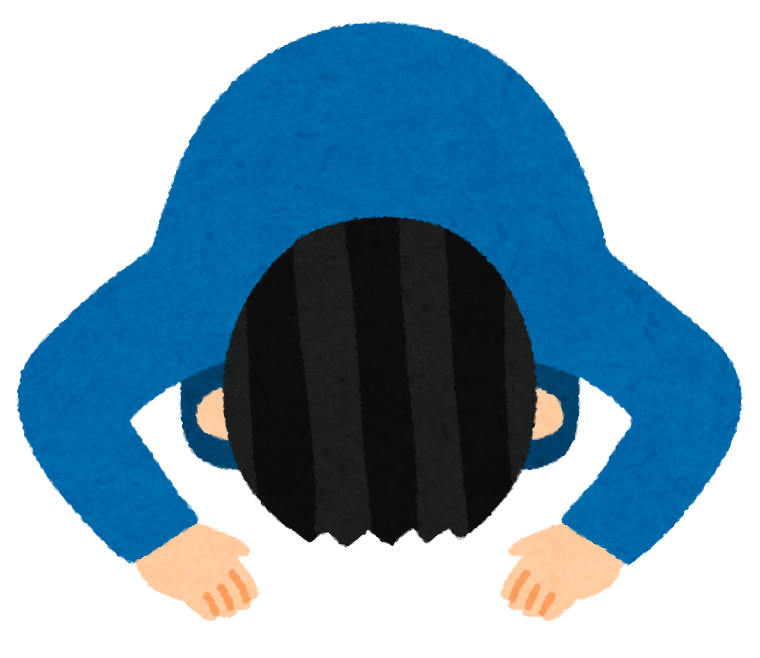 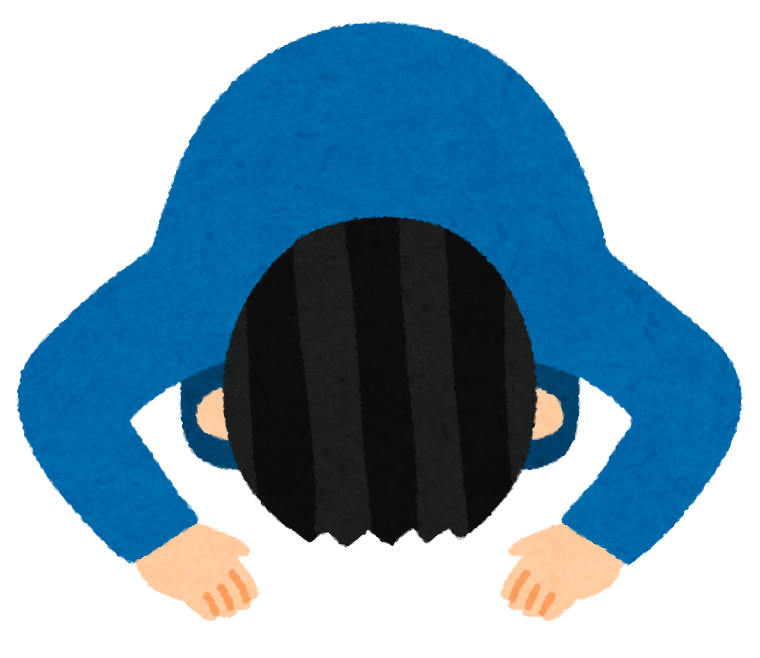 簾
（すだれ）
武則天
高宗
臣下
病死
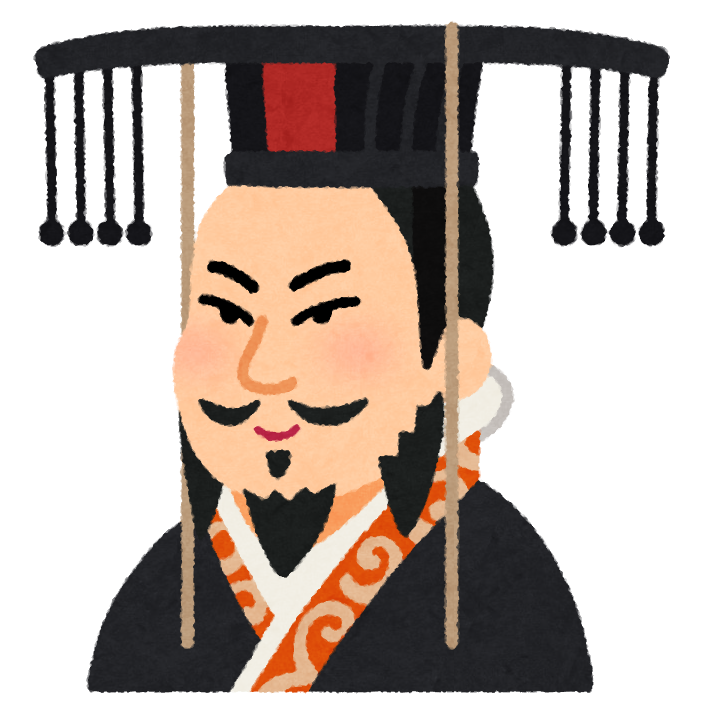 史上唯一の
女帝誕生
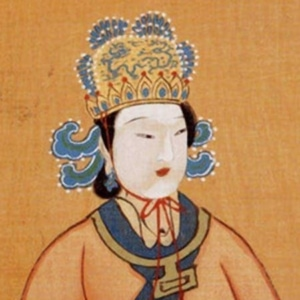 廃位
皇帝
（子）
武則天
長安
貴族中心
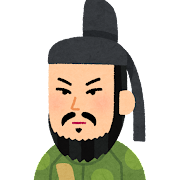 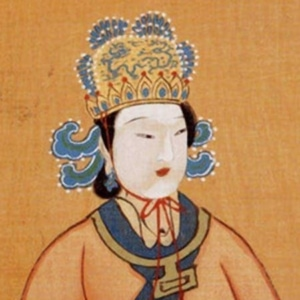 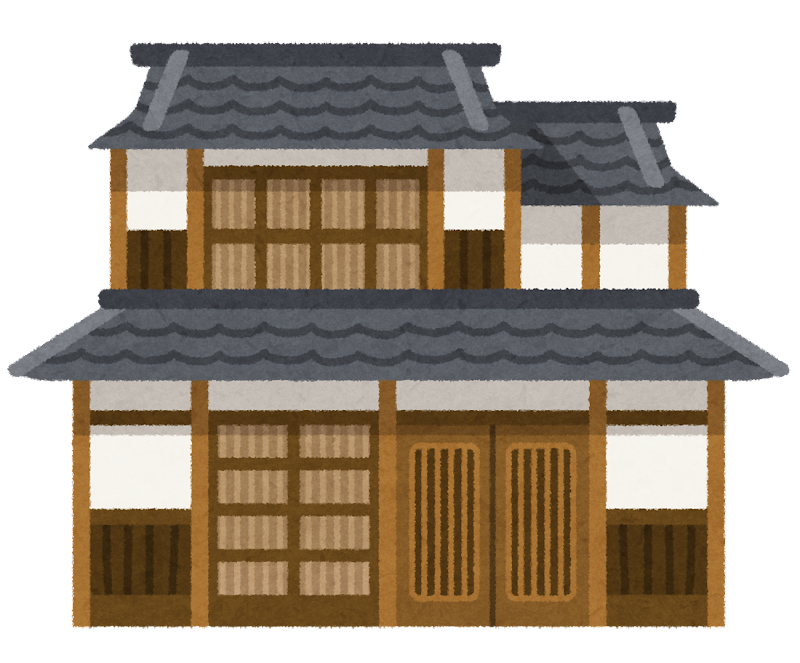 武一族の私にはやりずらいわ
李一族
武則天
上級官僚を独占
遷都
洛陽
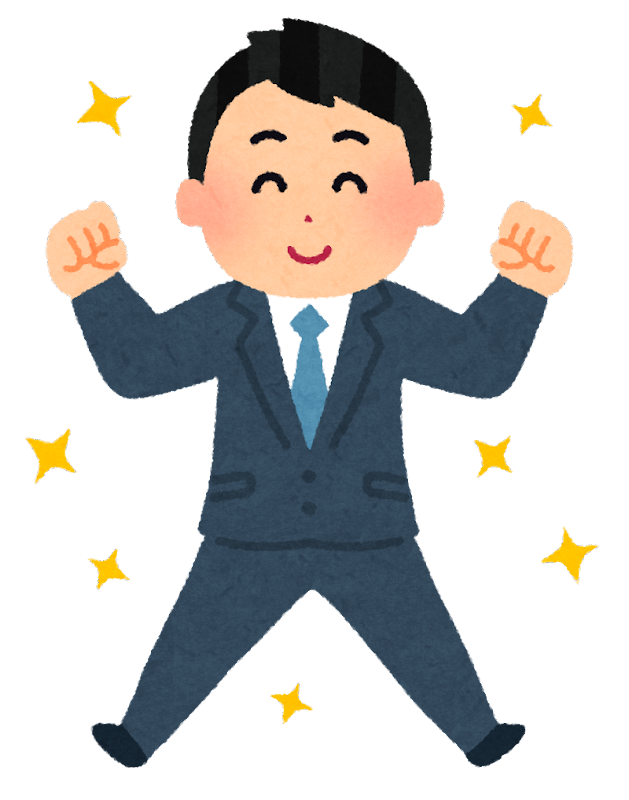 科挙を強化して優秀な者を側近にするわ
官僚中心
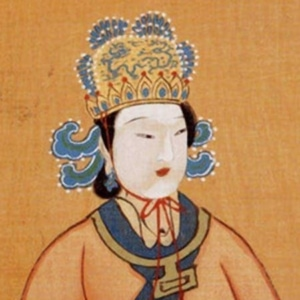 科挙官僚
官僚制を整備
上級官僚に抜擢
武則天
均田制の崩壊と武則天
格差社会の拡大
・均田制の不徹底　→　府兵制も首都圏付近のみで徴兵
→　格差が拡大し農民が逃亡
・荘園の拡大　→　貴族が荒廃地を吸収
　　　　　　　→　没落農民による小作制
武則天（則天武后）
・高宗を裏で操り実権を握る（垂簾の政）
・史上唯一の女帝として周を建国
・首都を長安から洛陽に遷都
・科挙を強化　→　官僚制を整備